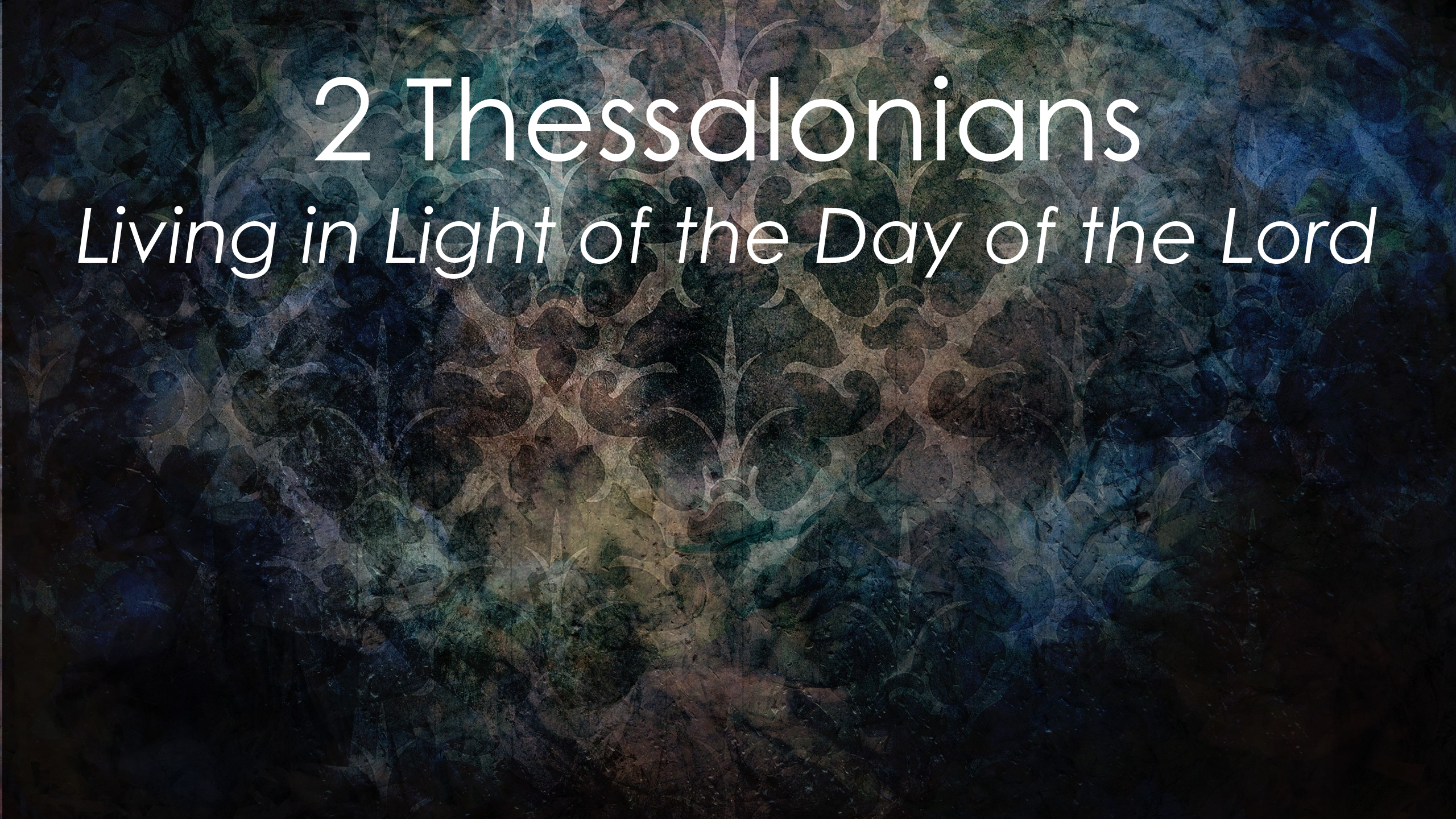 The Pastor’s Desire (Part 1)
2 Thessalonians 3:1-5
June 5, 2022
2 Thessalonians 3:1-5
1 Finally, brethren, pray for us that the word of the Lord will spread rapidly and be glorified, just as it did also with you; 2 and that we will be rescued from perverse and evil men; for not all have faith. 3 But the Lord is faithful, and He will strengthen and protect you from the evil one. 4 We have confidence in the Lord concerning you, that you are doing and will continue to do what we command. 5 May the Lord direct your hearts into the love of God and into the steadfastness of Christ.
Philippians 3:8-11
8 More than that, I count all things to be loss in view of the surpassing value of knowing Christ Jesus my Lord, for whom I have suffered the loss of all things, and count them but rubbish so that I may gain Christ, 9 and may be found in Him, not having a righteousness of my own derived from the Law, but that which is through faith in Christ, the righteousness which comes from God on the basis of faith, 10 that I may know Him and the power of His resurrection and the fellowship of His sufferings, being conformed to His death; 11 in order that I may attain to the resurrection from the dead.
2 Thessalonians 3:1-5
1 Finally, brethren, pray for us that the word of the Lord will spread rapidly and be glorified, just as it did also with you; 2 and that we will be rescued from perverse and evil men; for not all have faith. 3 But the Lord is faithful, and He will strengthen and protect you from the evil one. 4 We have confidence in the Lord concerning you, that you are doing and will continue to do what we command. 5 May the Lord direct your hearts into the love of God and into the steadfastness of Christ.
Outline of 2 Thessalonians 3:1-5
A congregation’s prayers for the Lord’s work (3:1-2)
A congregation’s dependence on the Lord (3:3)
A congregation’s obedience to the Lord (3:4)
A congregation’s growth in the Lord (3:5)
A congregation’s prayer for the Lord’s work (3:1-2)
1 Finally, brethren, pray for us that the word of the Lord will spread rapidly and be glorified, just as it did also with you; 2 and that we will be rescued from perverse and evil men; for not all have faith.
Ephesians 6:19-20
19 and pray on my behalf, that utterance may be given to me in the opening of my mouth, to make known with boldness the mystery of the gospel, 20 for which I am an ambassador in chains; that in proclaiming it I may speak boldly, as I ought to speak.
A congregation’s prayer for the Lord’s work (3:1-2)
1 Finally, brethren, pray for us that the word of the Lord will spread rapidly and be glorified, just as it did also with you; 2 and that we will be rescued from perverse and evil men; for not all have faith.
Prayer for the ministry of the Word of the Lord (3:1)
For the word of the Lord to “spread rapidly”
For the word of the Lord to “be glorified”
For the word of the Lord to replicate
Acts 17:1-5
1 Now when they [Paul and his companions] had traveled through Amphipolis and Apollonia, they came to Thessalonica, where there was a synagogue of the Jews. 2 And according to Paul's custom, he went to them, and for three Sabbaths reasoned with them from the Scriptures, 3 explaining and giving evidence that the Christ had to suffer and rise again from the dead, and saying, “This Jesus whom I am proclaiming to you is the Christ.” 4 And some of them were persuaded and joined Paul and Silas, along with a large number of the God-fearing Greeks and a number of the leading women.
A congregation’s prayer for the Lord’s work (3:1-2)
1 Finally, brethren, pray for us that the word of the Lord will spread rapidly and be glorified, just as it did also with you; 2 and that we will be rescued from perverse and evil men; for not all have faith.
Prayer for the ministry of the Word of the Lord (3:1)
For the word of the Lord to “spread rapidly”
For the word of the Lord to “be glorified”
For the word of the Lord to replicate
Prayer for the well-being of God’s ministers (3:2)
To be recused from perverse and evil men
Not all have faith
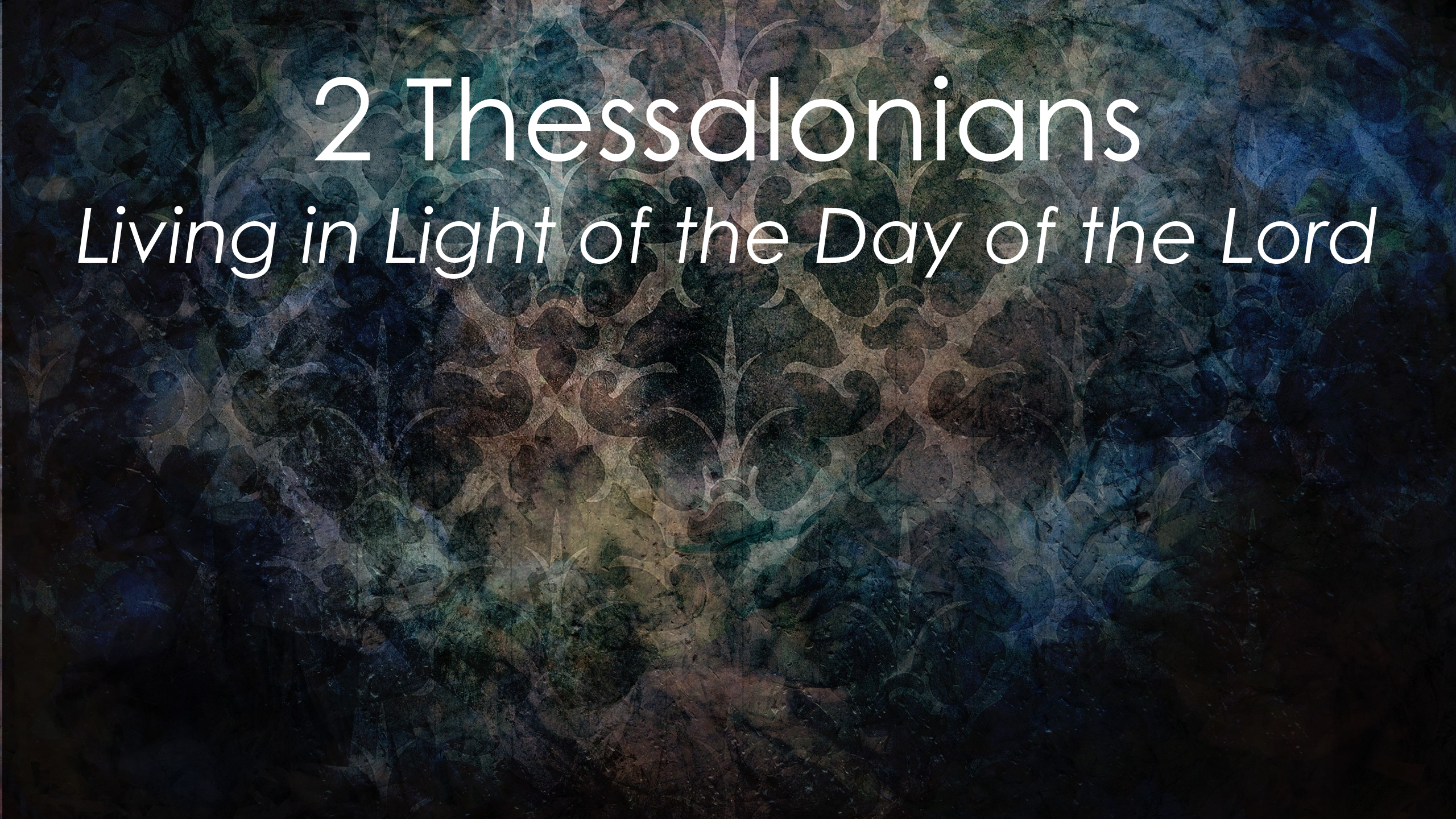 The Pastor’s Desire (Part 1)
2 Thessalonians 3:1-5
June 5, 2022